Презентация на тему:«Домашние животные и птицы»
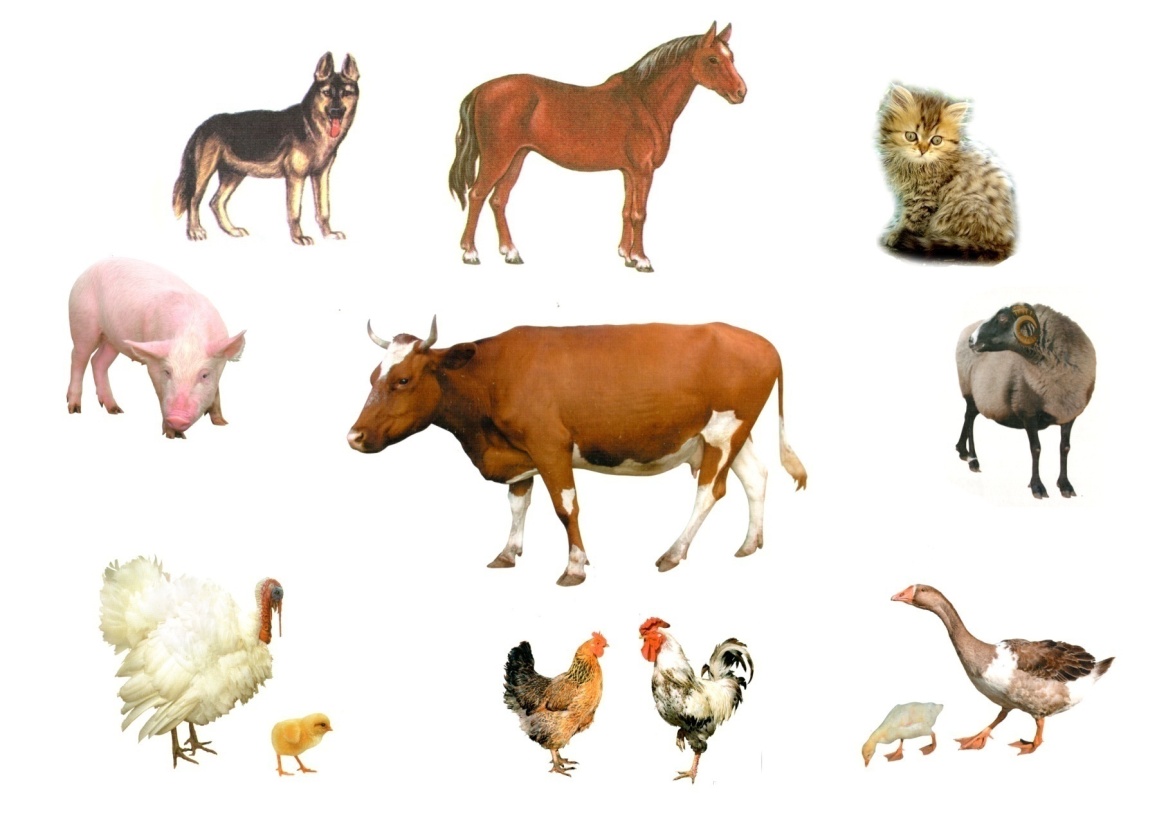 Подготовила 
Воспитатель: Хайруллина Х.Ш.
Кто виляет весело хвостом?
Кто умеет сторожить дом?
Кто грызет большую кость в углу?
Кто калачиком свернулся на полу?
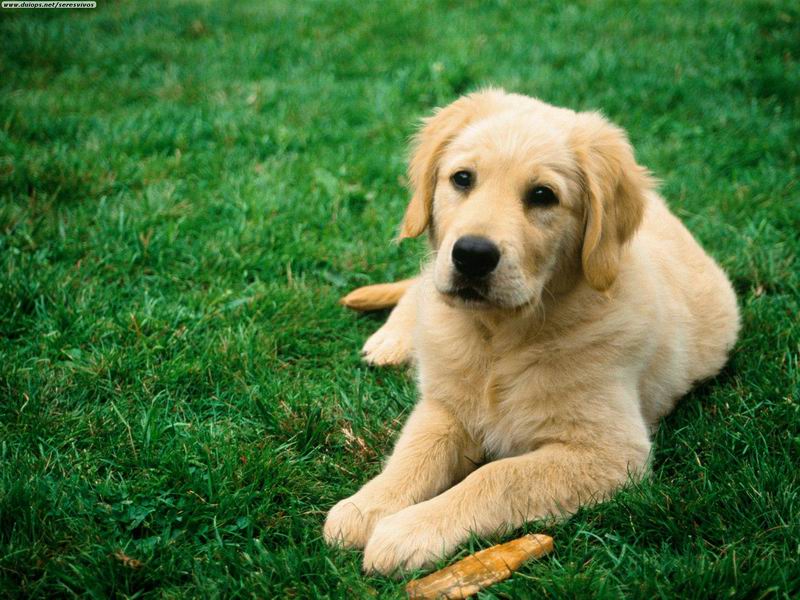 Собака
Этот зверь живёт лишь дома,
С этим зверем все знакомы.
У него усищи-спицы,
Он мурлычет, он поёт,
Только мыться он боится.
Угадали? Это ....
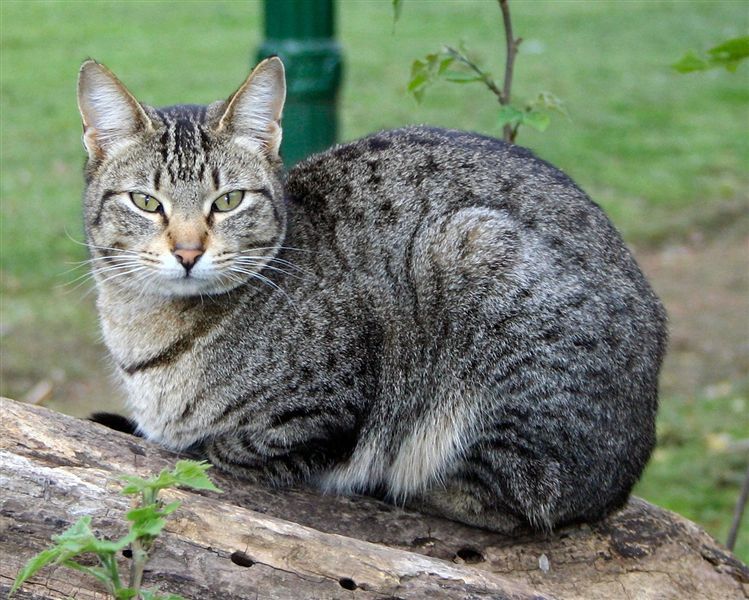 Кот
Молоко её полезно,
В огород она залезла,
И глядит "во все глаза" –
Длиннорогая ...
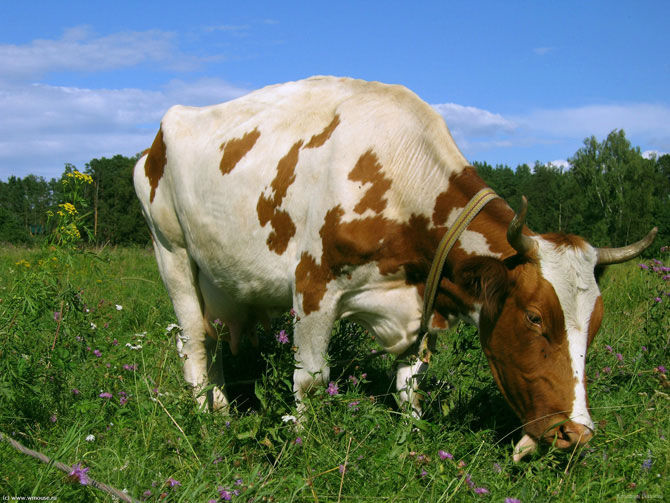 Корова
Чемпионка в быстром беге,
Я порой вожу телеги.
Дядя конюх мне принес
Воду, сено и овес.
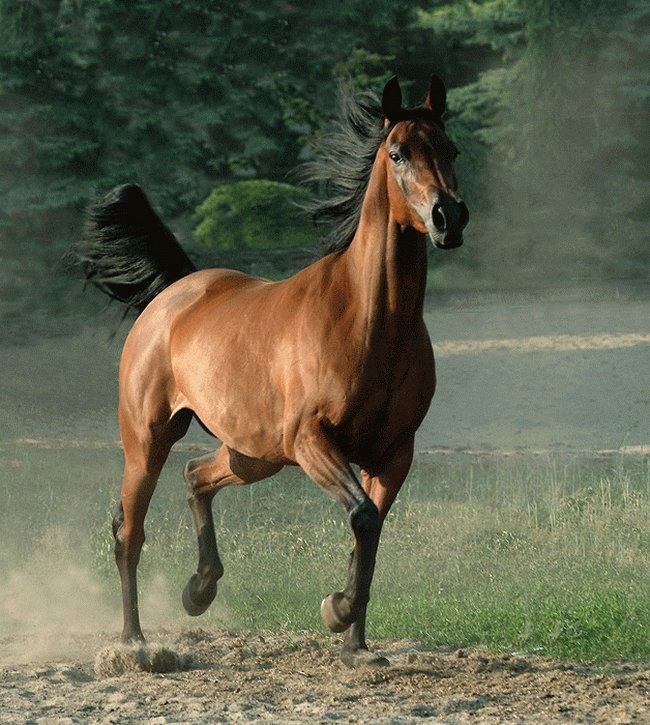 Лошадь
Молоко даёт и пух.Не корова, не петух,И не утка , и не гусь.Отгадать я не берусь!А ещё есть и рога!Ох, бодлива,  ох, строга!Налетает, как гроза,Быстроногая ...
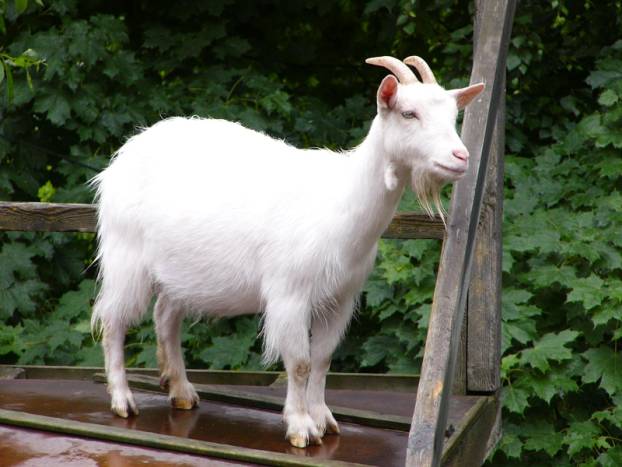 Коза
Кто имеет пятачок,
Не зажатый в кулачек?
На ногах его копытца.
Ест и пьет он из копытца.
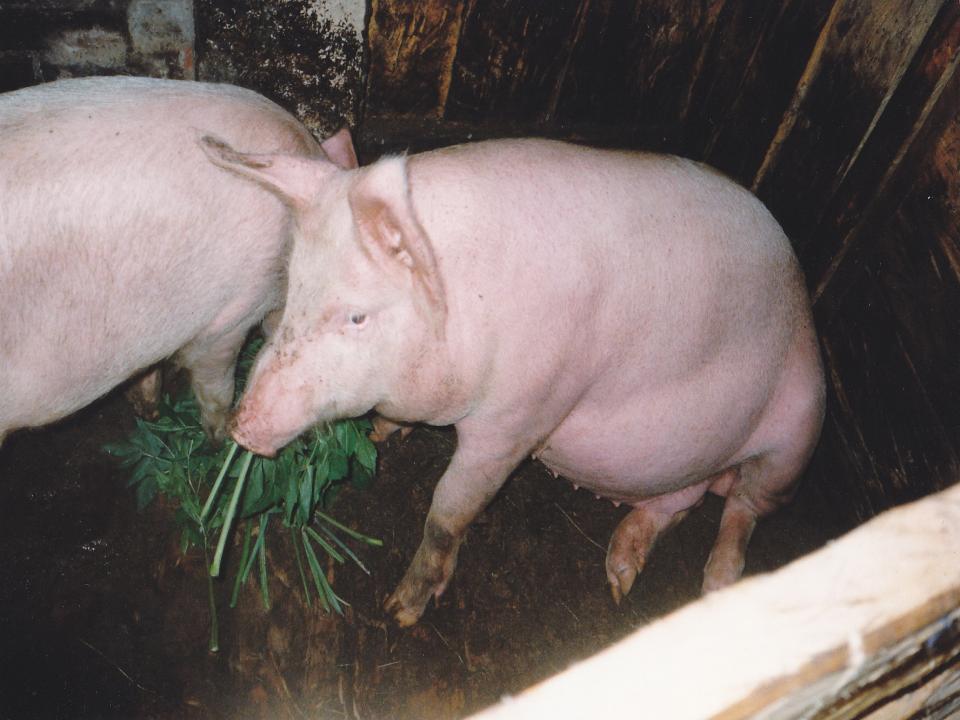 Свинья
По горам, по долам
Ходит шуба да кафтан.
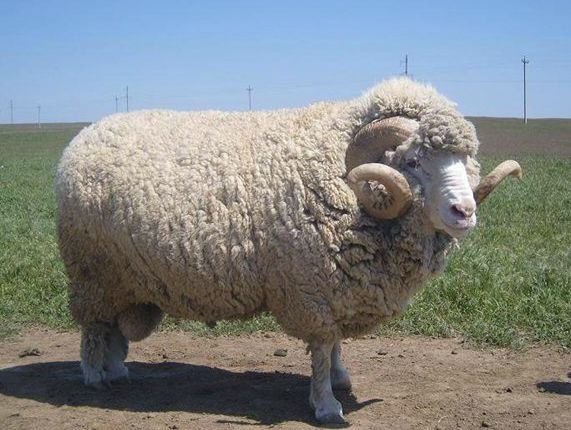 Баран
Съем червя, попью водицы,
Хлебных крошек поищу,
А потом снесу яичко,
Ребятишек угощу.
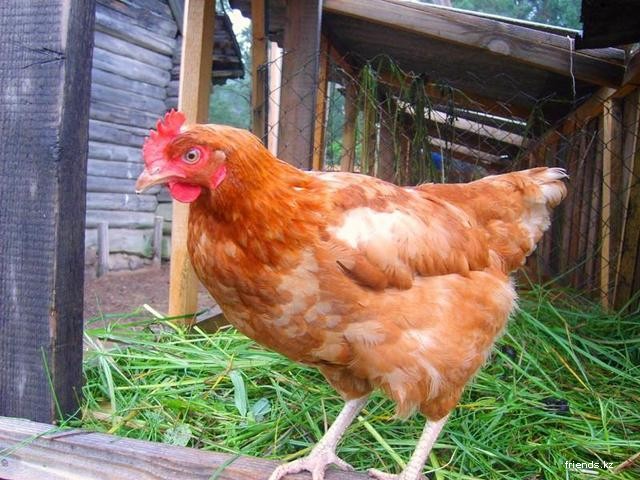 Курица
Эта птица по утру
Будит нас «ку-ка-ре-ку!»
Просит ласково «вставайте,
Птичкам завтрак подавайте!»
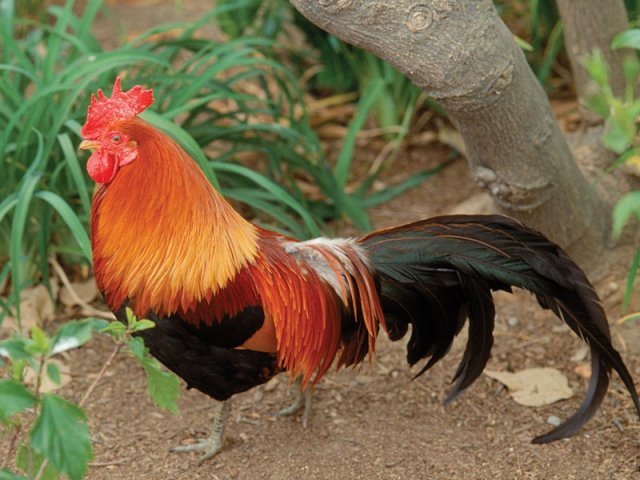 Петух
Красные лапки,
Длинная шея,
Щиплет за пятки,
Беги без оглядки.
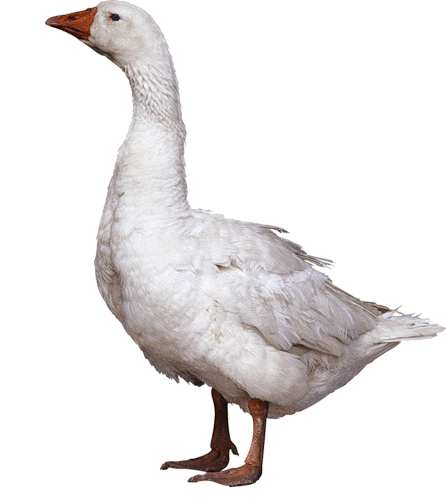 Гусь
По лужку он важно бродит,
Из воды сухим выходит,
Носит красные ботинки,
Дарит мягкие перинки.
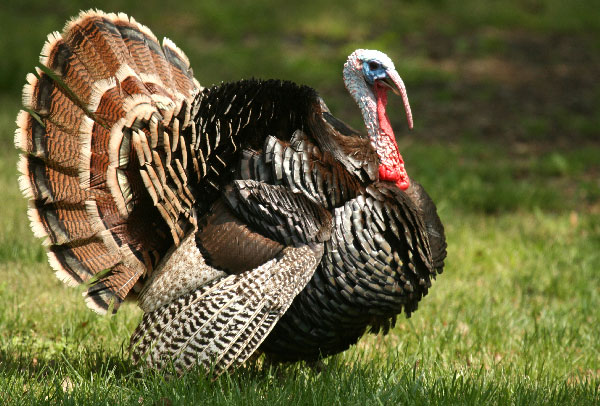 Индюк
Как на речку прилетает,
сразу в воду залезает.
«Кря» - нырнула на минутку
Вы узнали? Это…
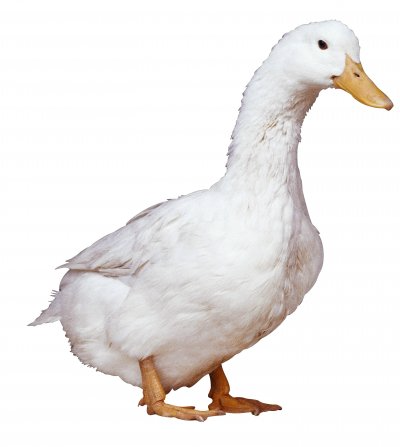 Утка